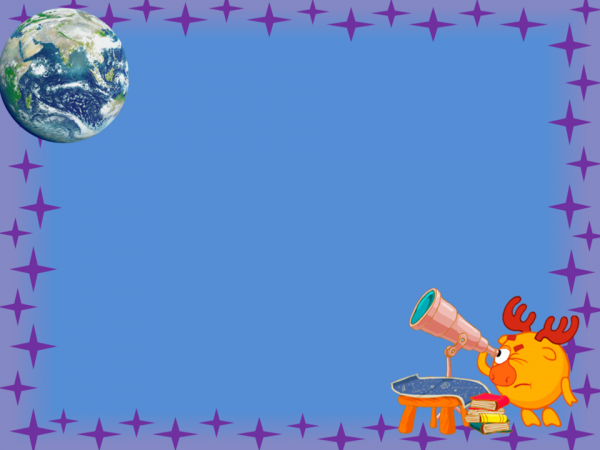 Группа Радость
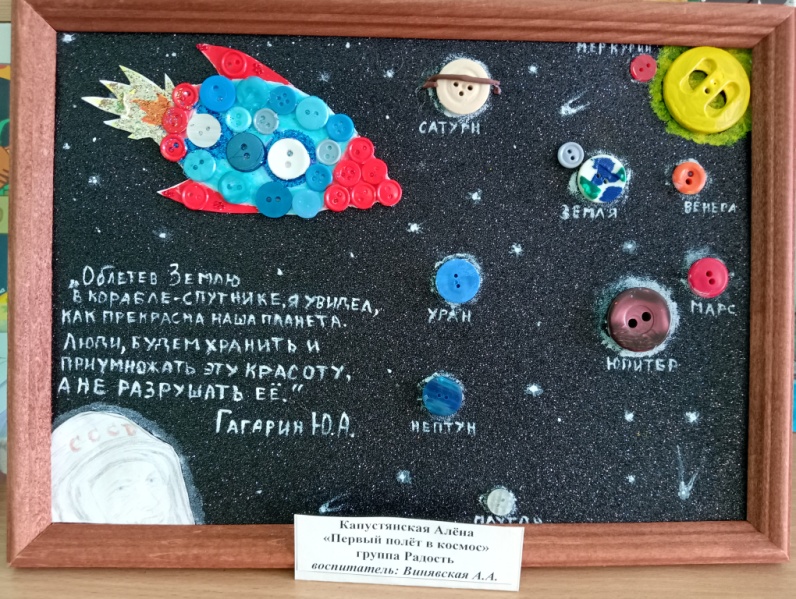 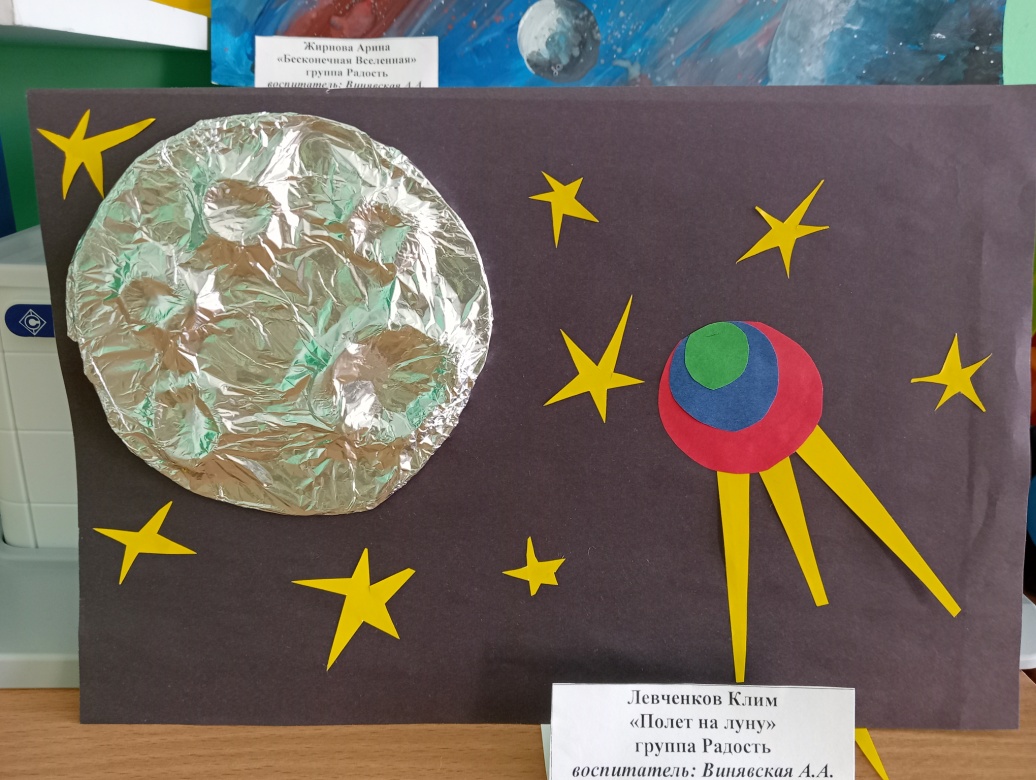 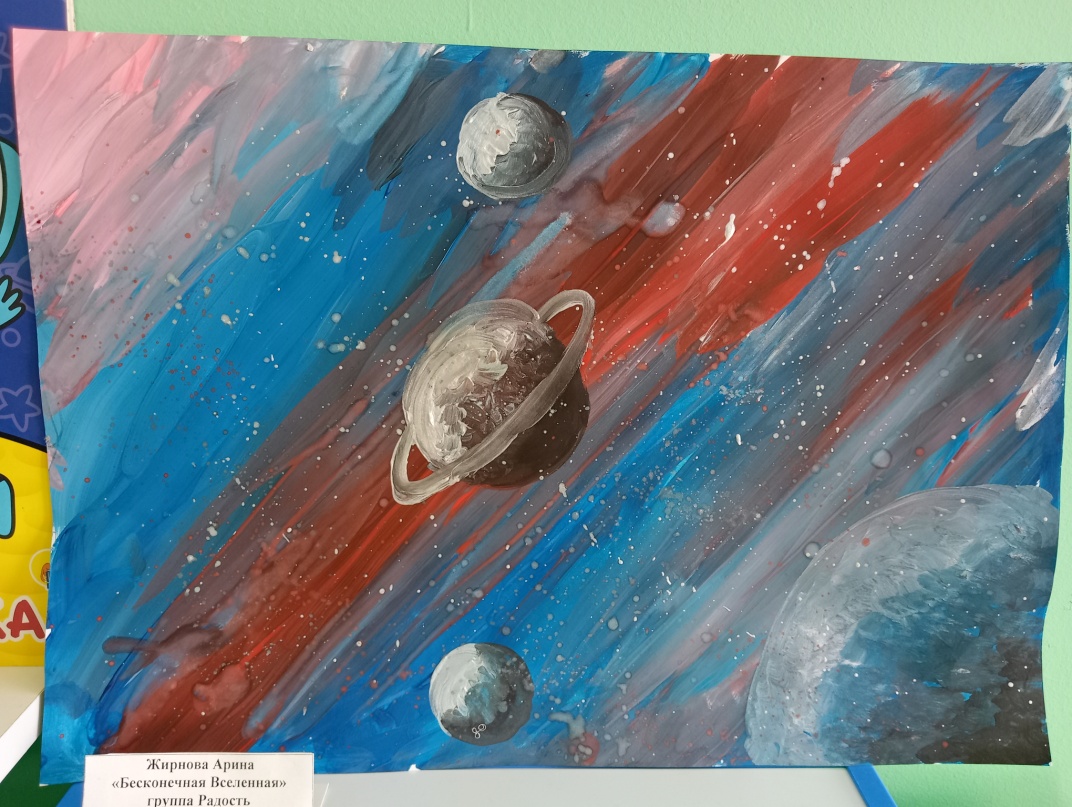 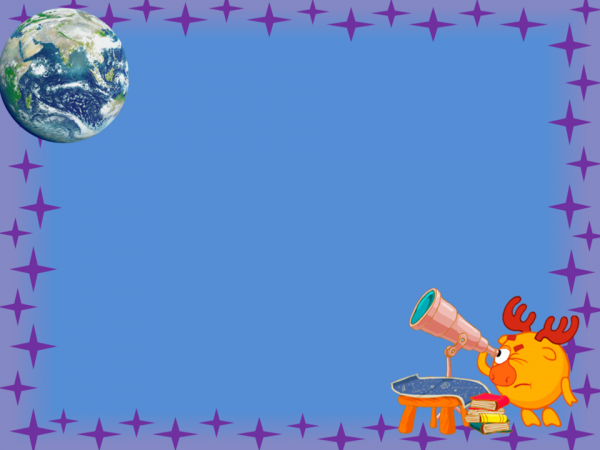 Группа Радость
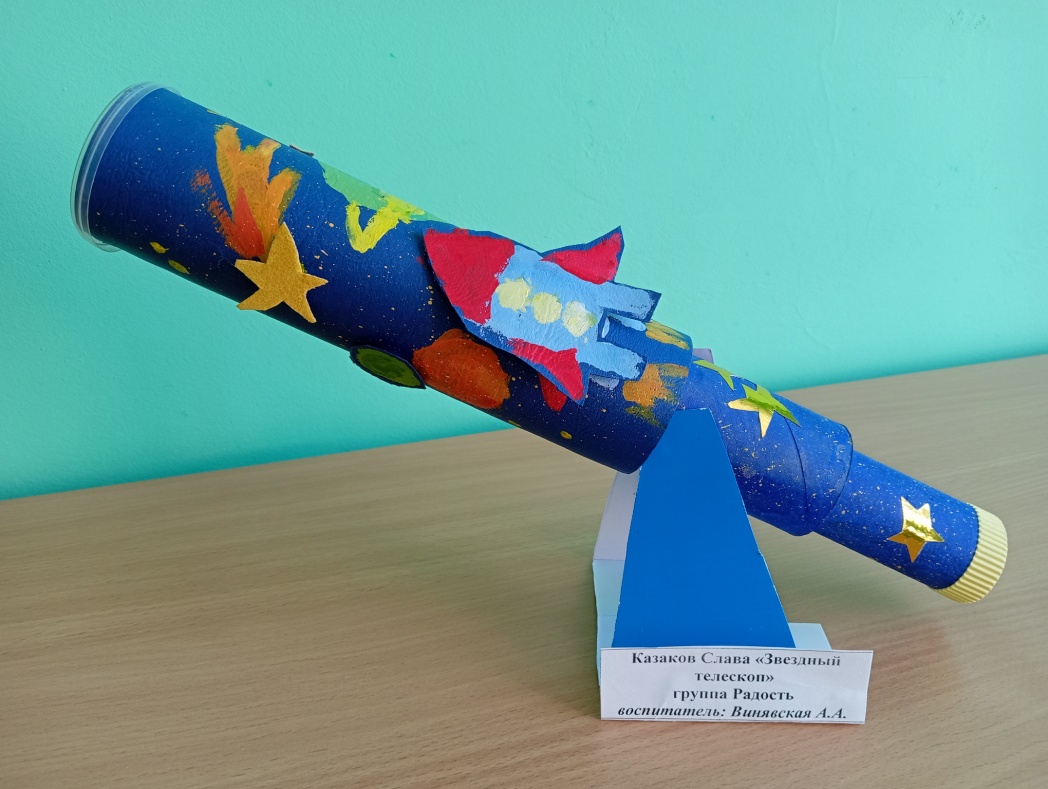 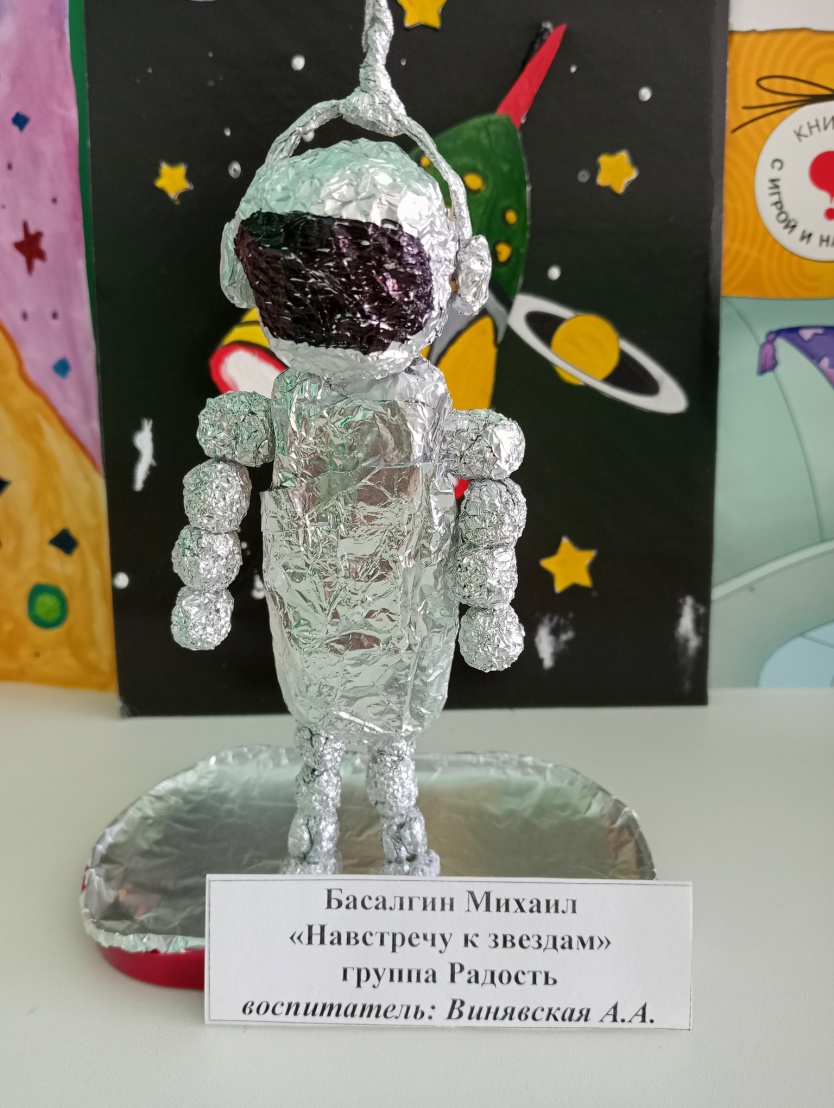 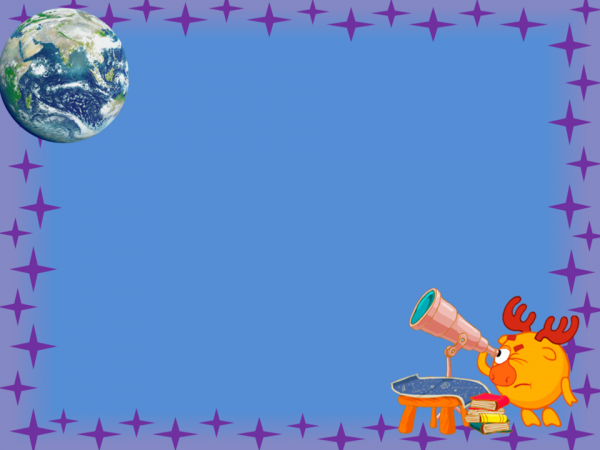 Группа Радость
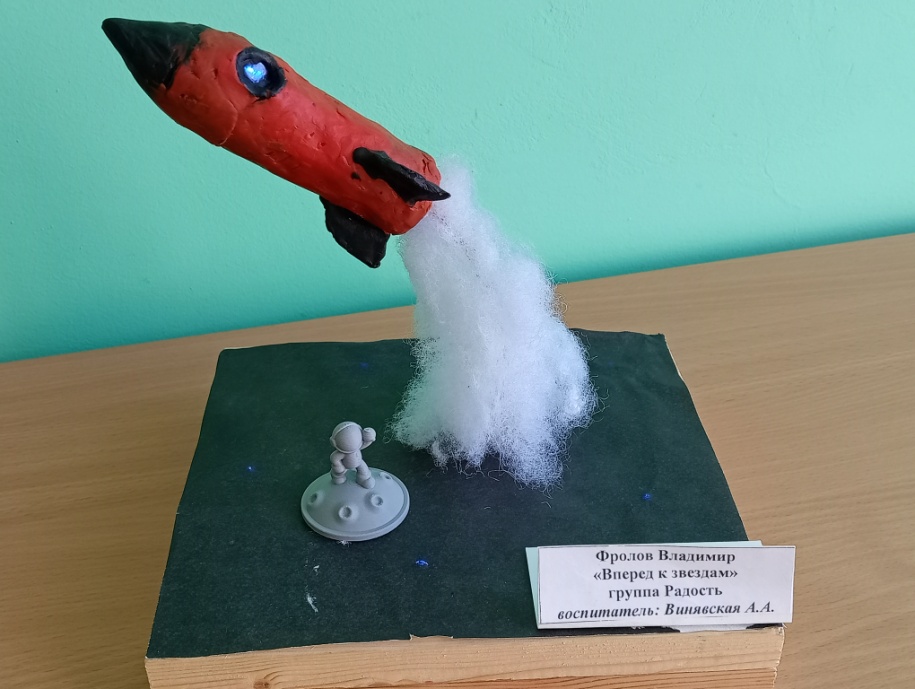 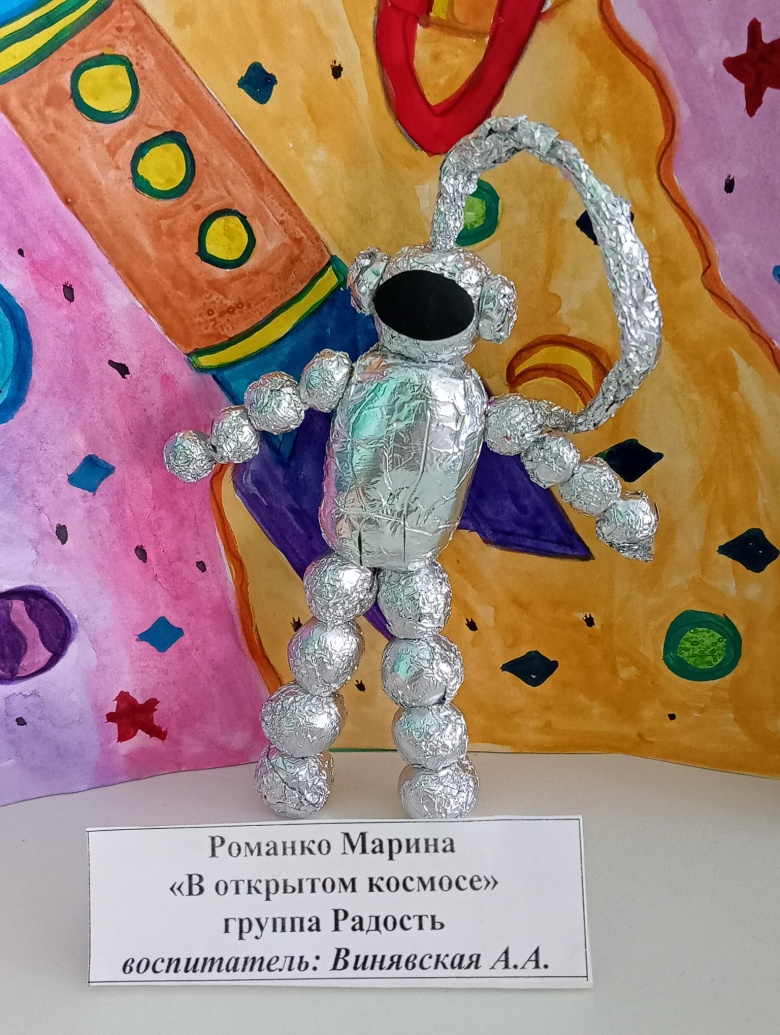 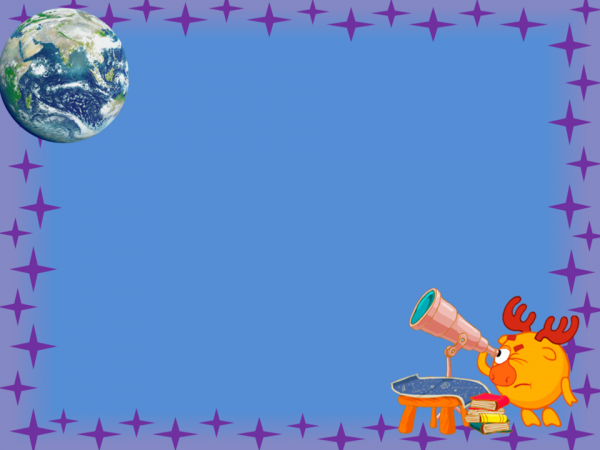 Группа Радость
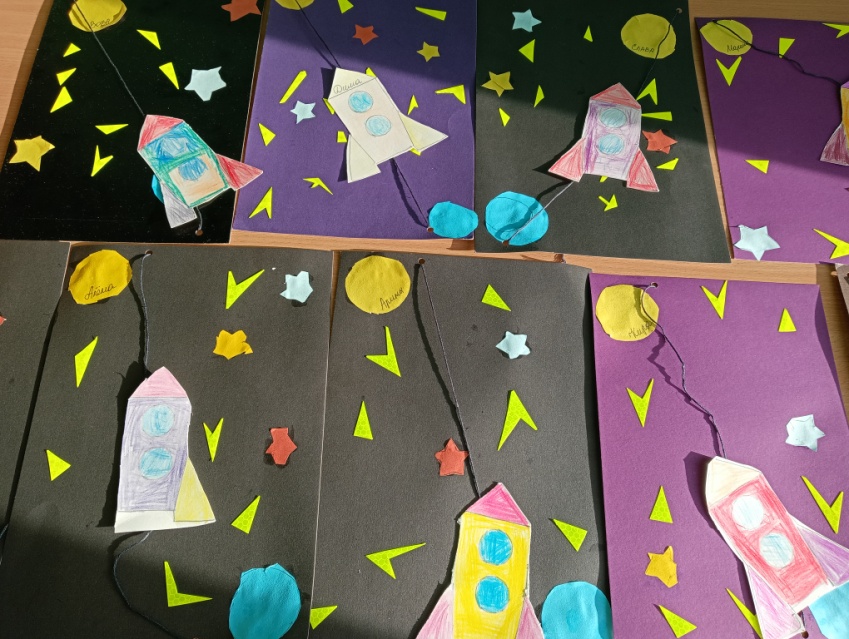 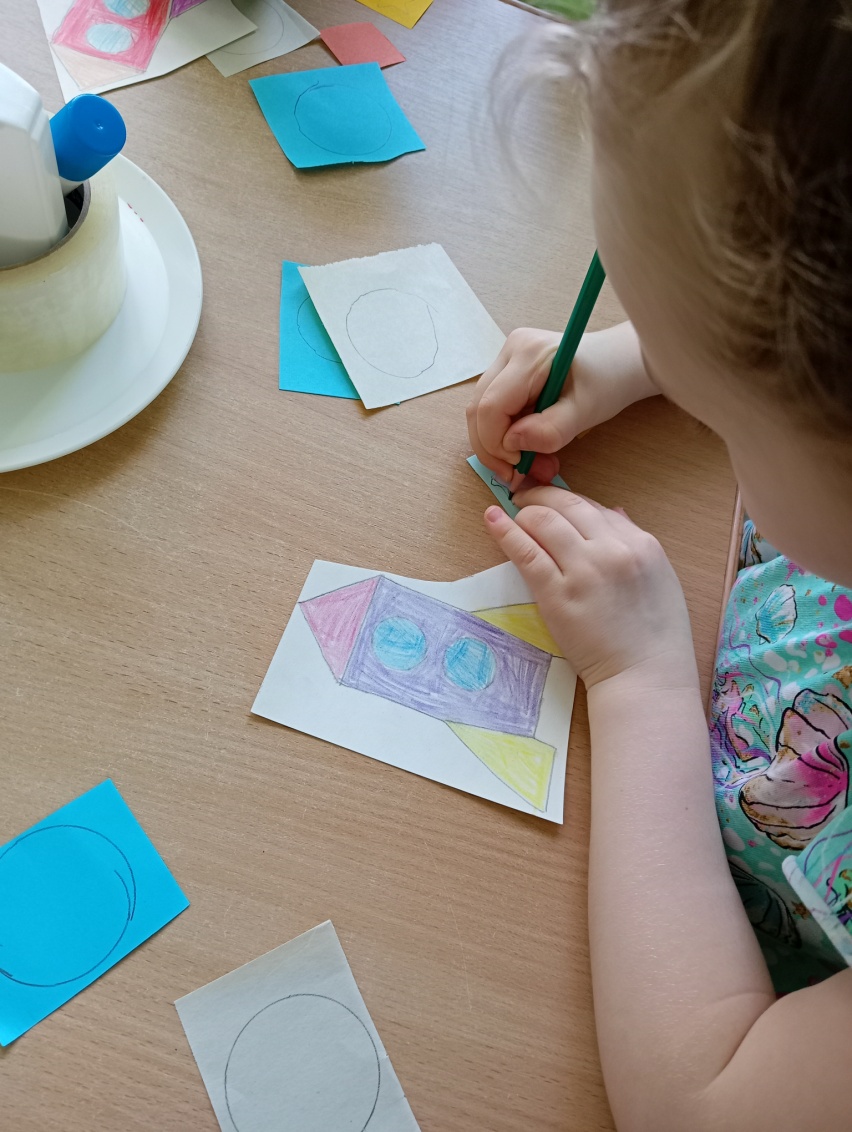 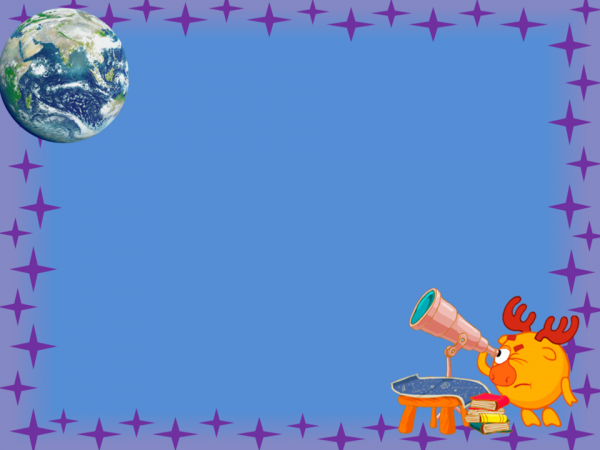 Группа Радость
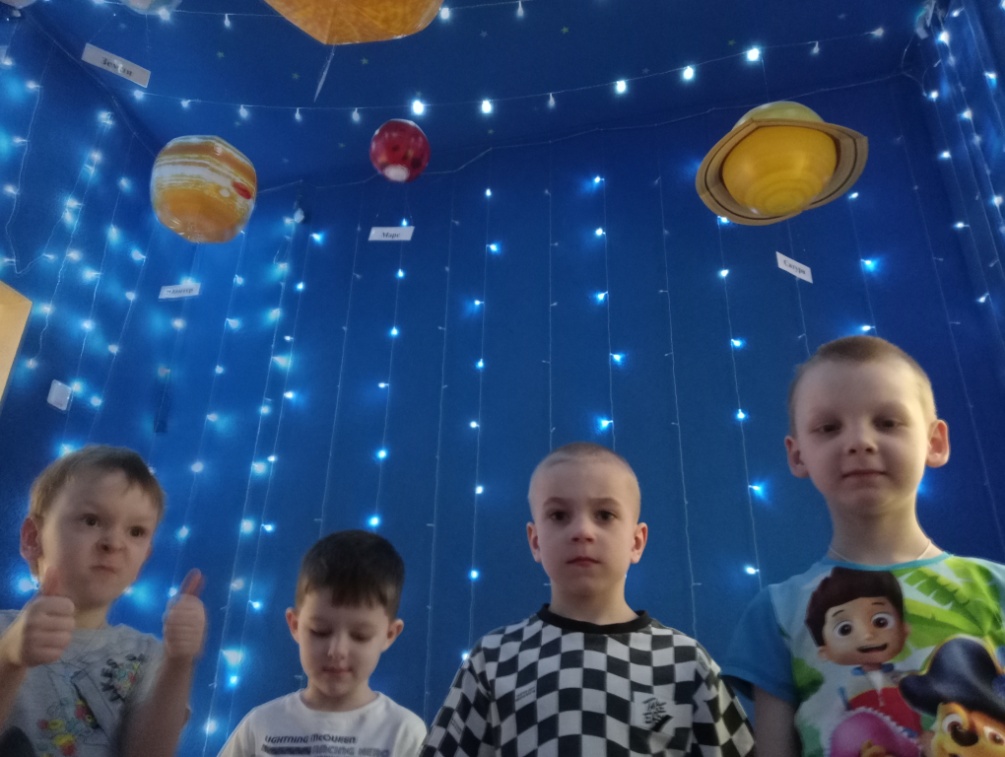 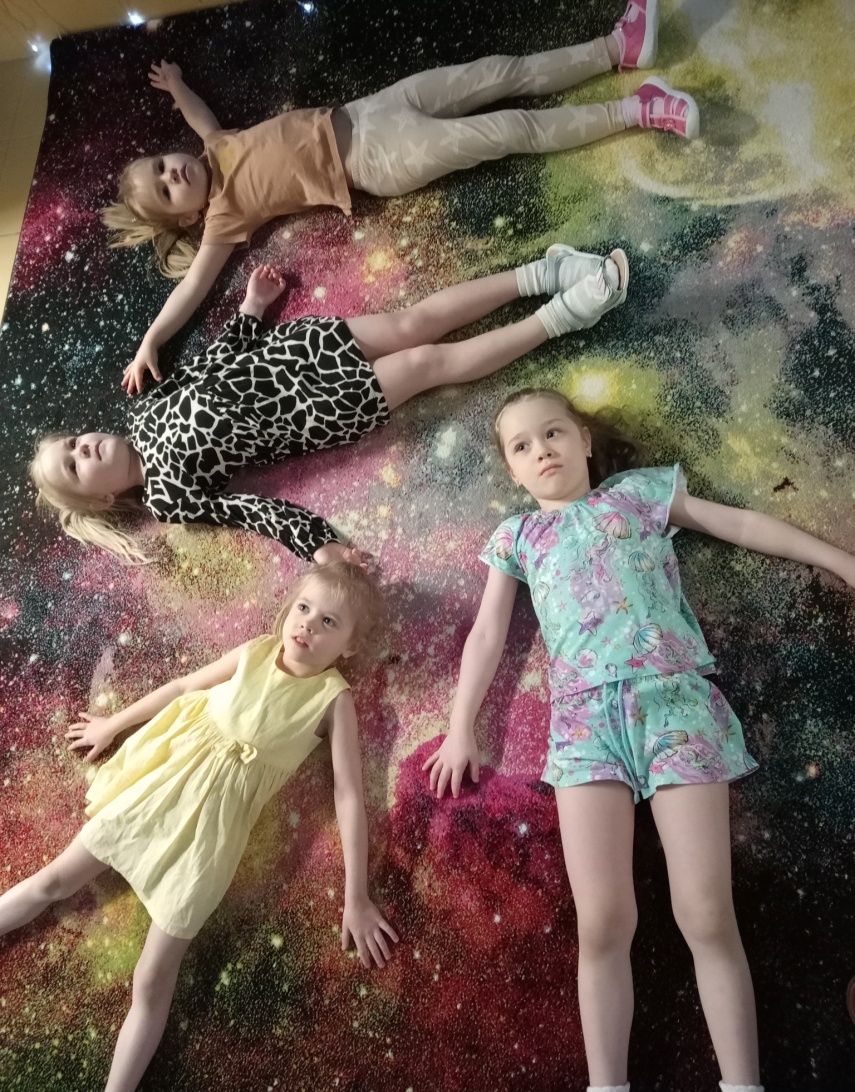 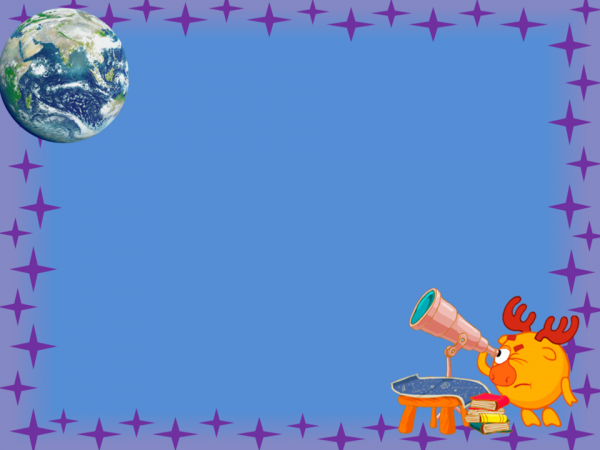 Группа Радость
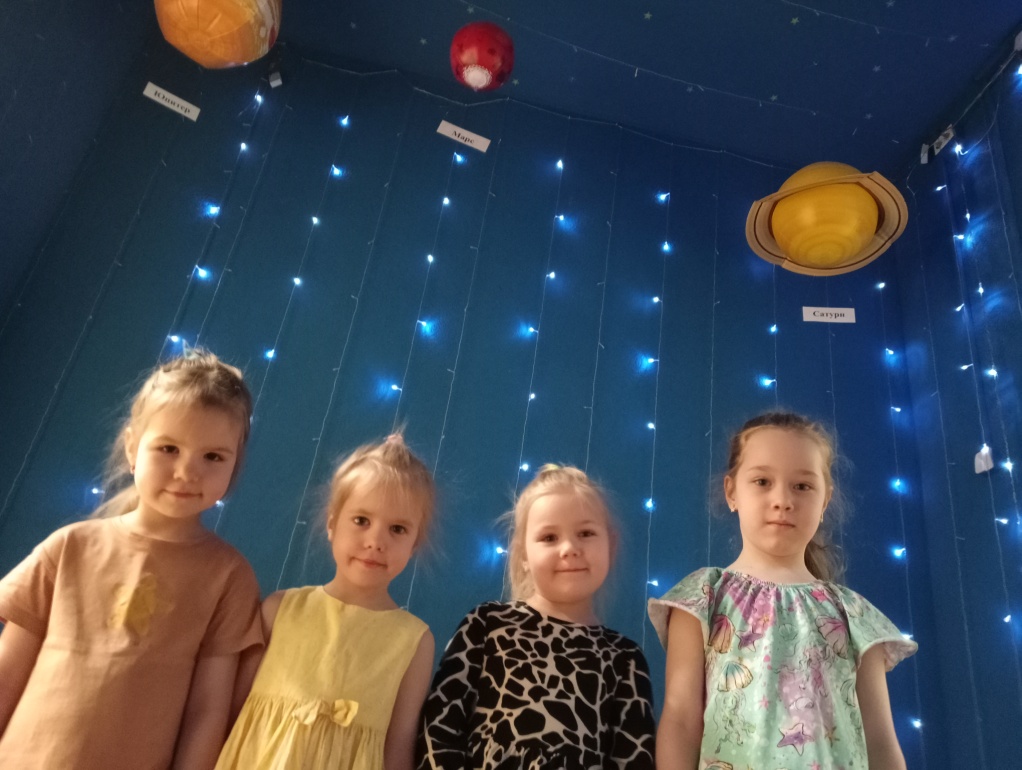 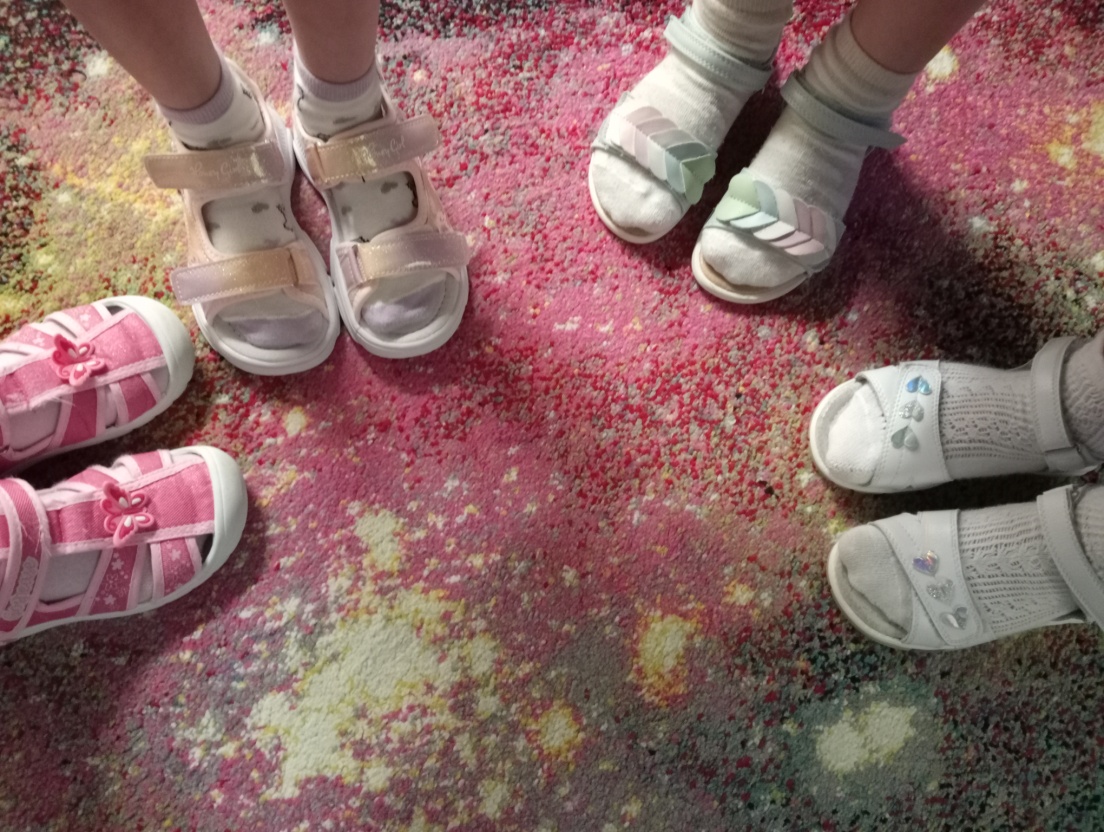 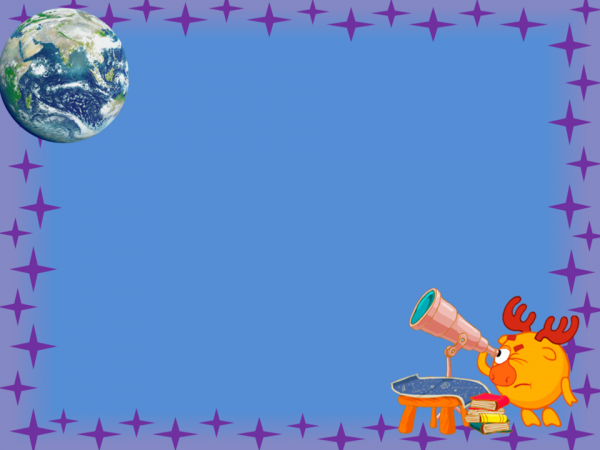 Группа Радость
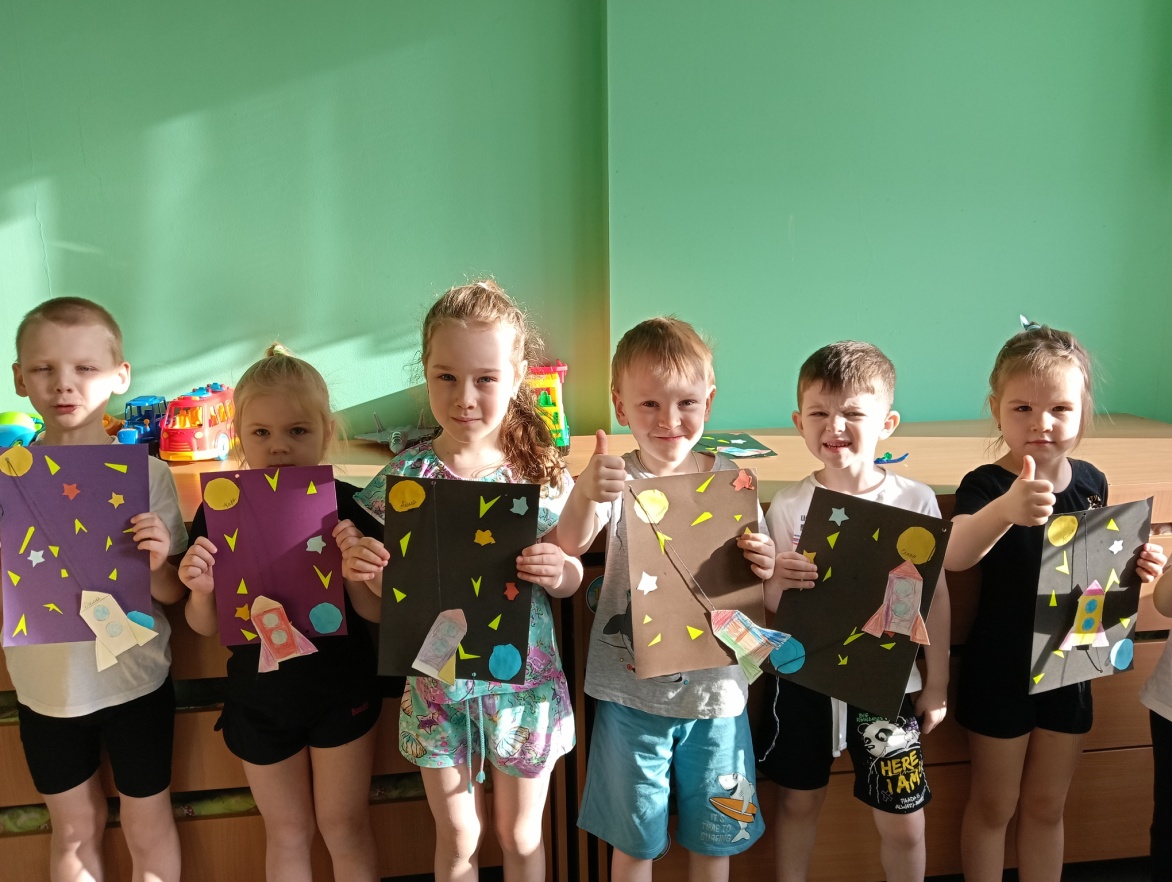 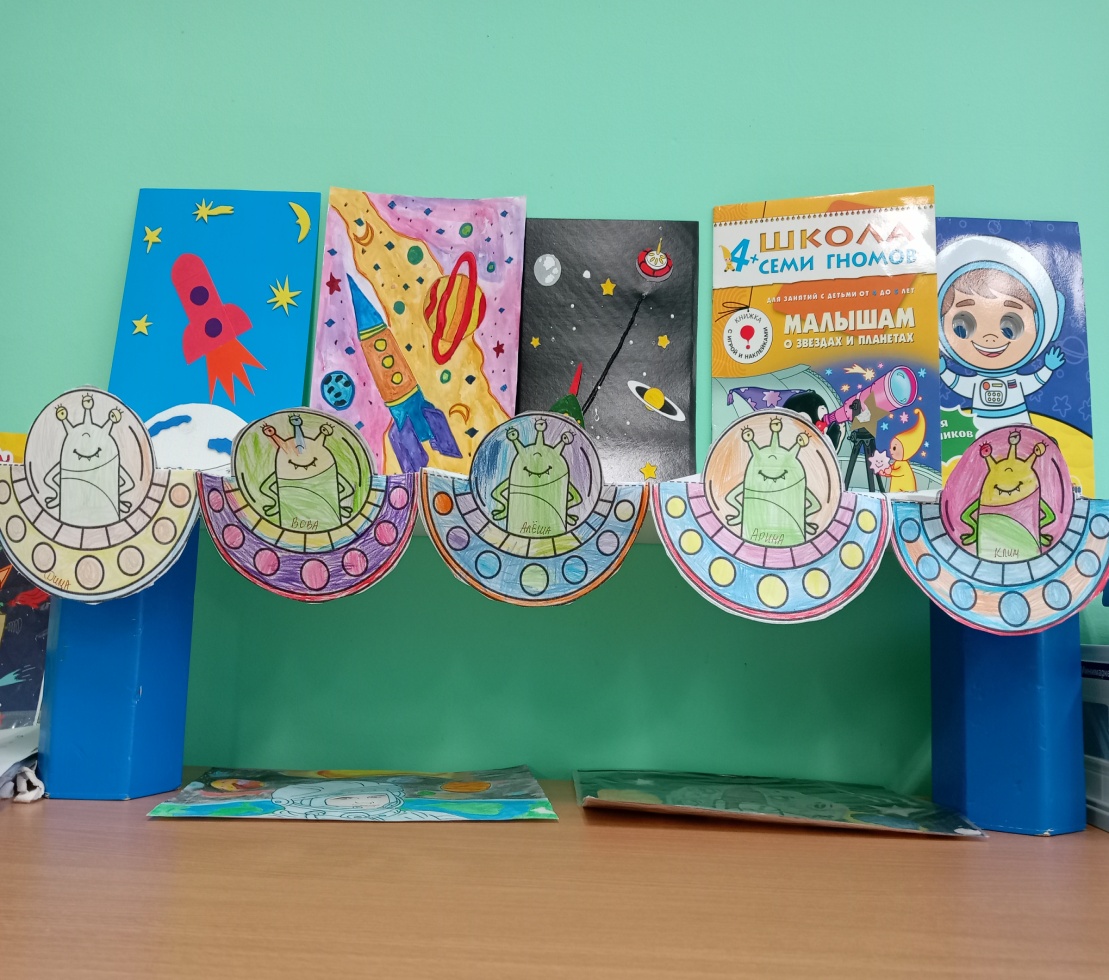 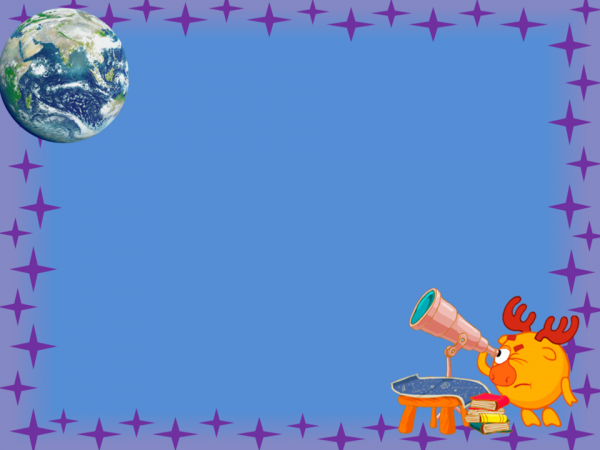 Группа Радость
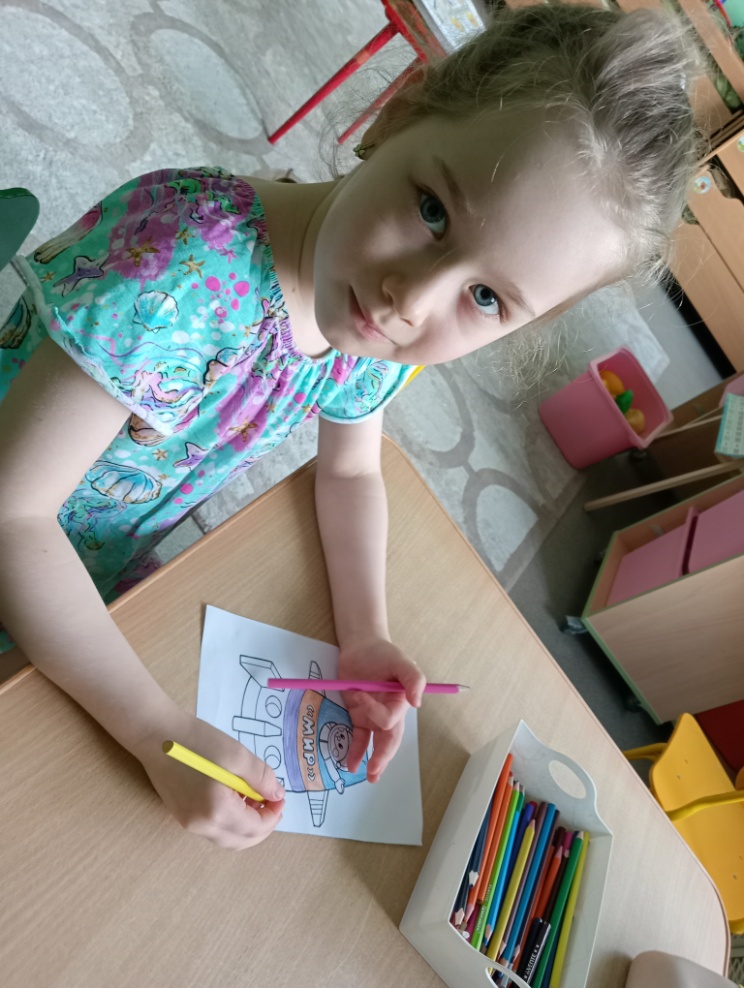 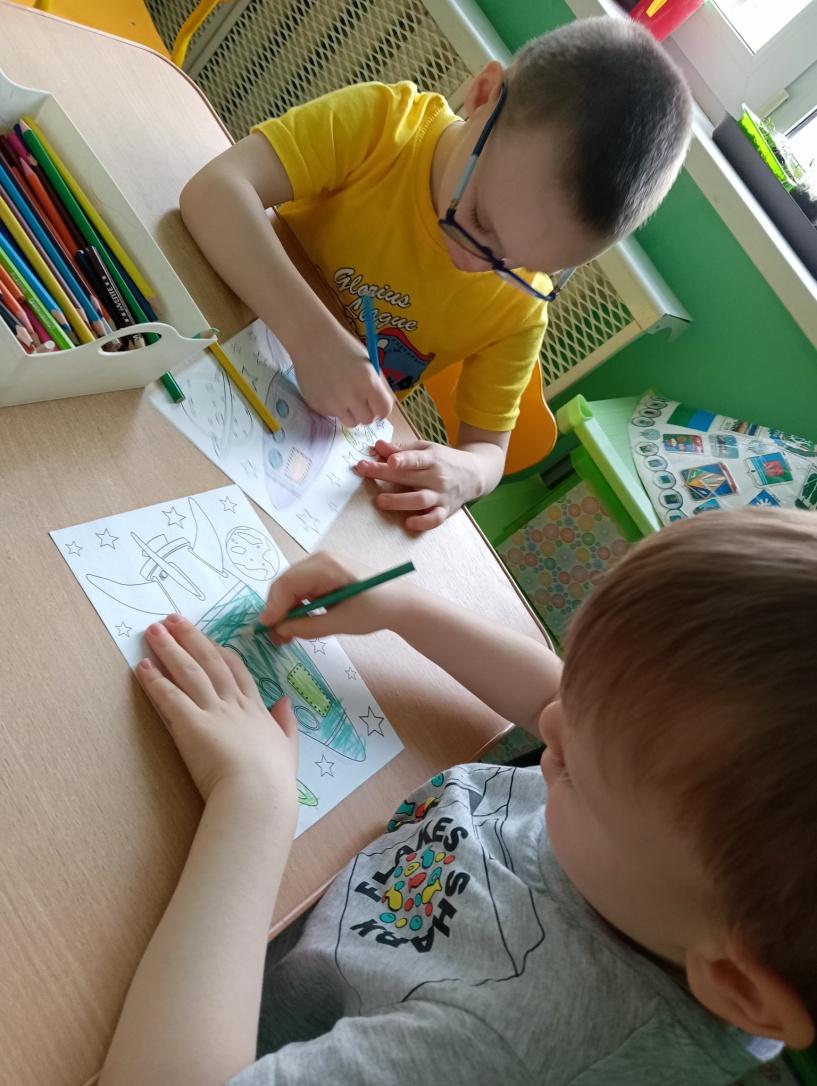 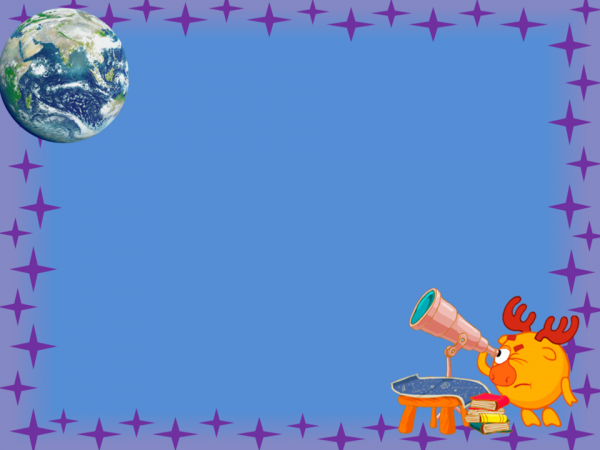 Группа Радость
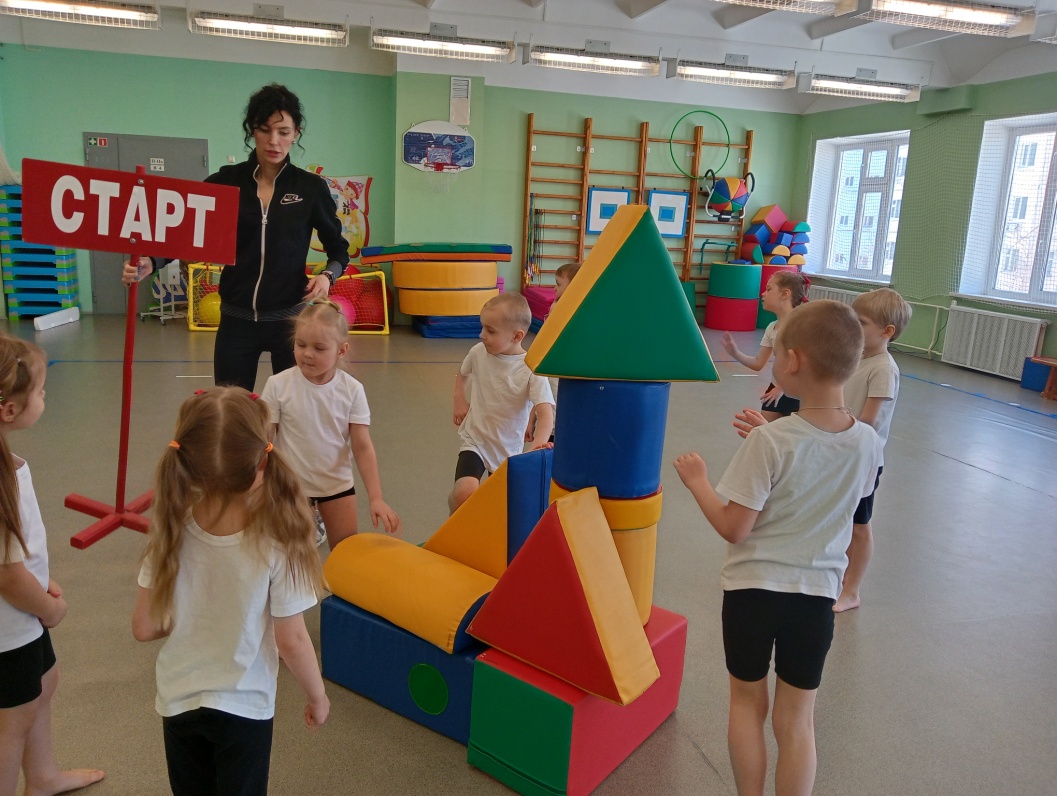 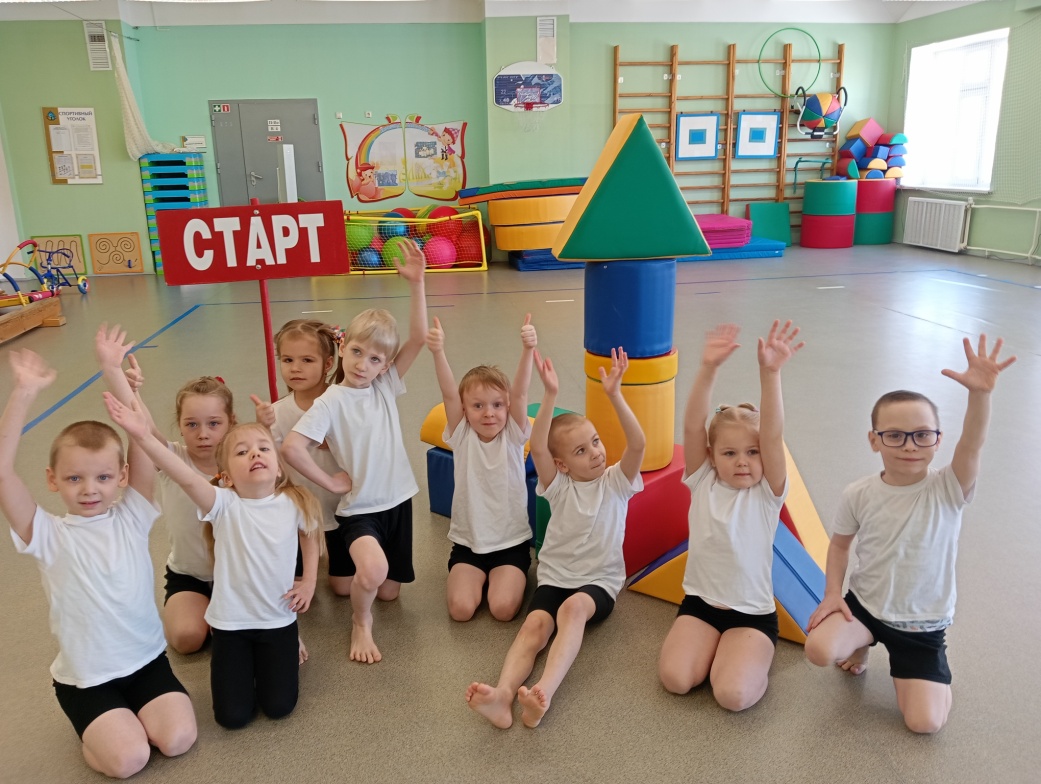 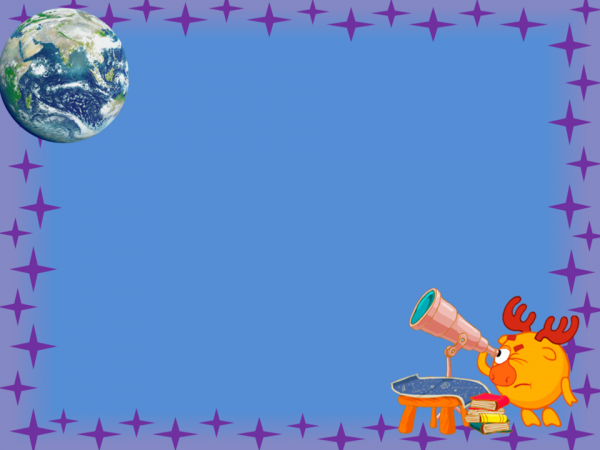 Группа Радость
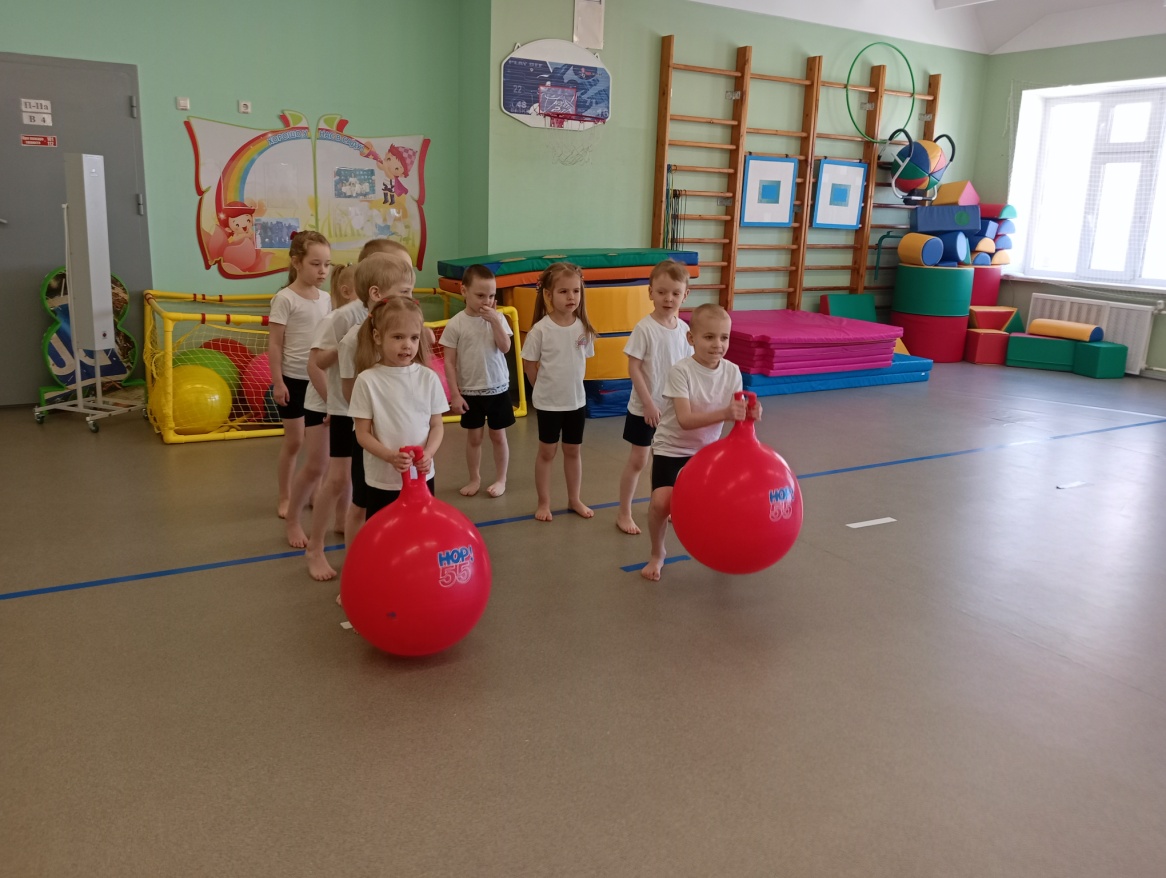 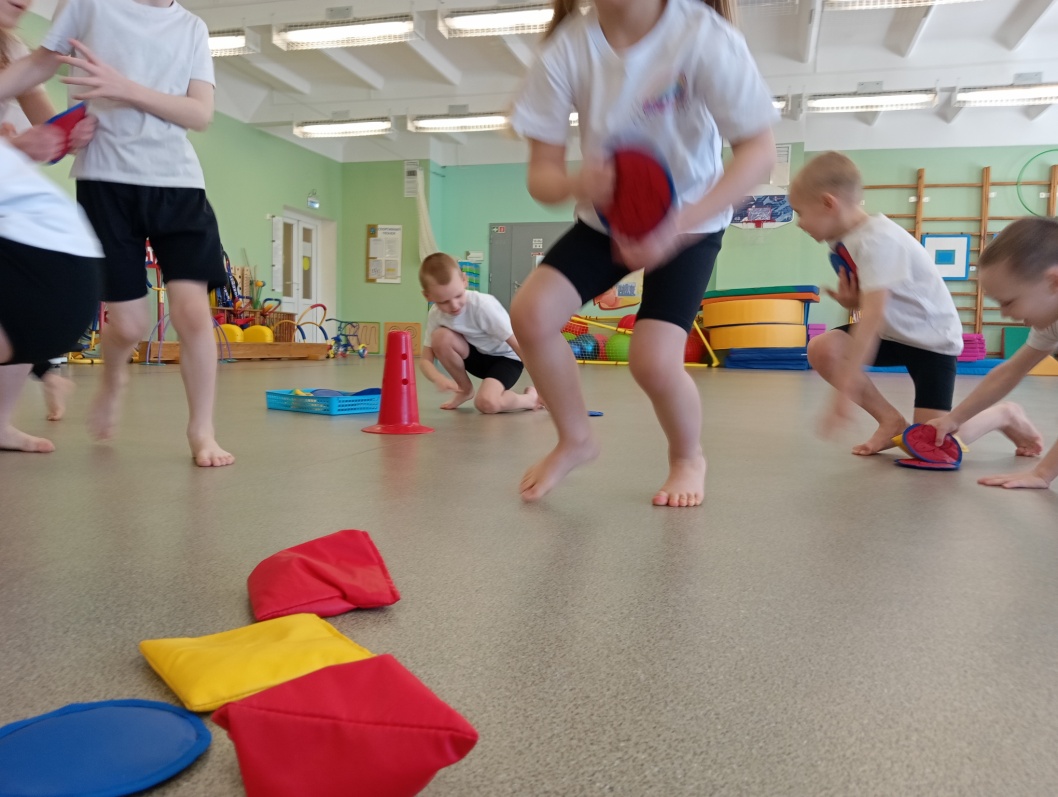 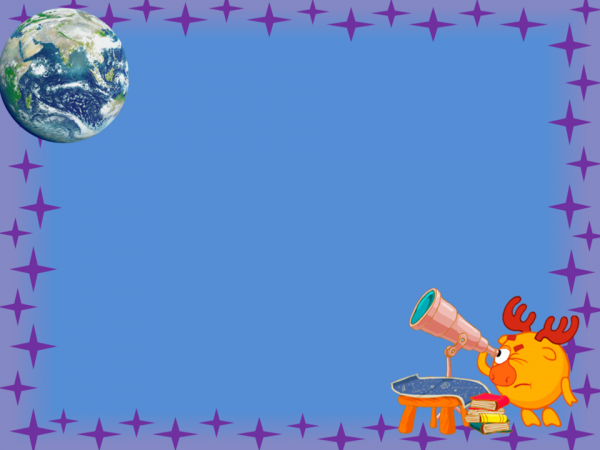 Группа Радость
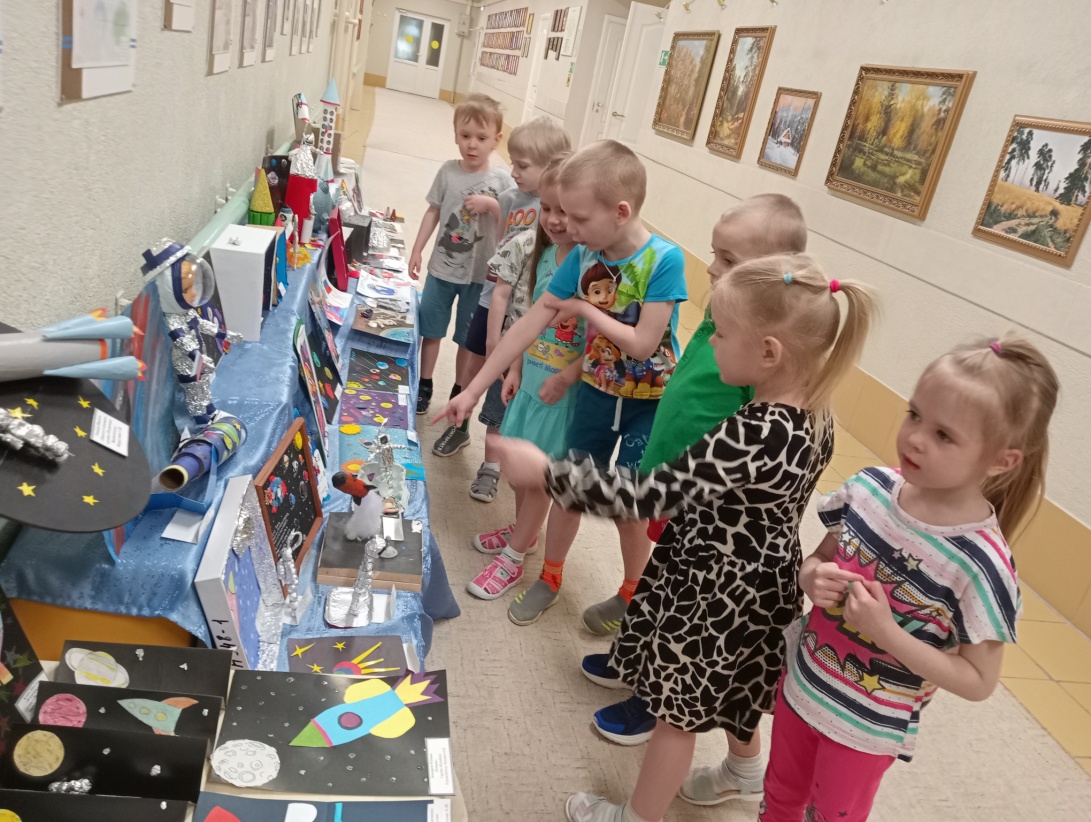 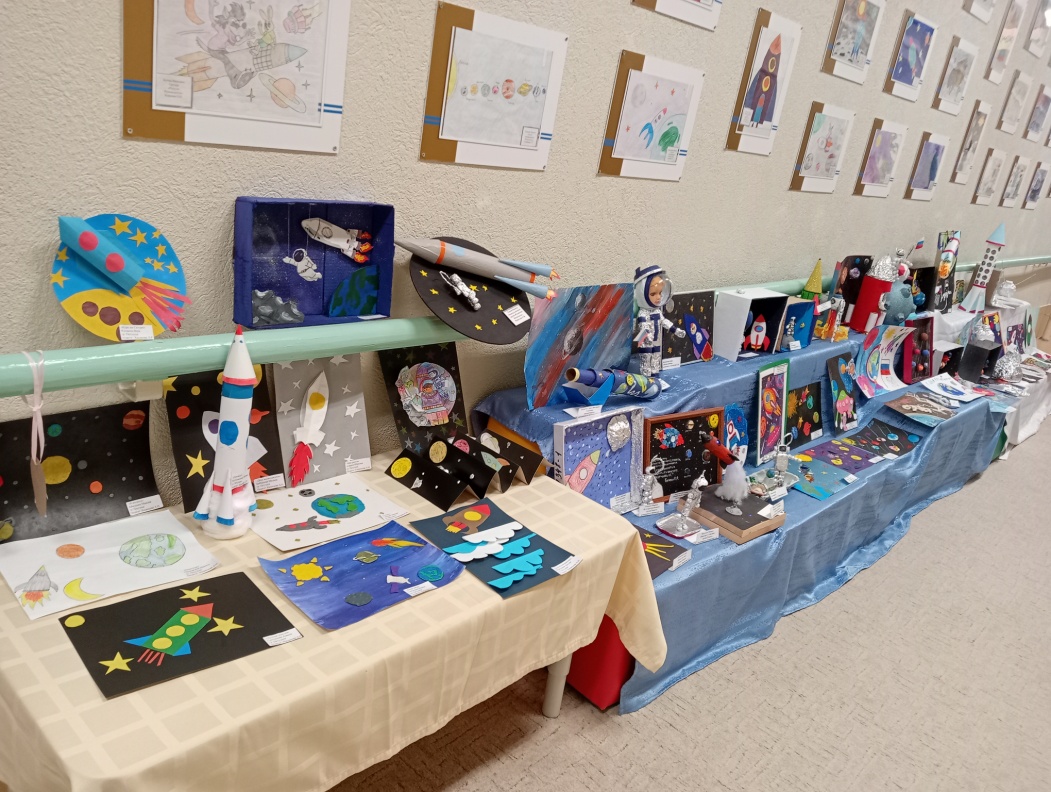